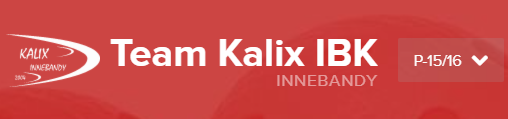 Föräldramöte säsongen 23/24 – P15/16
Information om träningar och sammandrag
Föreningsaktiviteter
Ekonomi
Föräldragrupp, lagaktiviteter, cuper etc
Övriga frågor
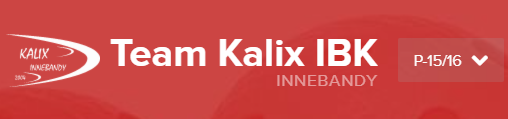 Träningar
Träning måndagar och onsdagar, Djuptjärnshallen.
Glasögon, klubba och skor är obligatorisk utrustning.
Klubben har målvaktsutrustning.
Föräldrar väntar i omklädningsrum eller utanför.
Fokus på bollkontroll, passningsspel, skottövningar och målvaktsspel.
Försöker anpassa svårighetsgrad efter mognadsgrad, vissa har spelat några år och vissa är helt nya.
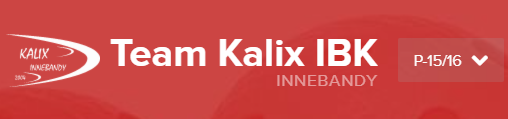 Sammandrag
Vi är anmälda med två lag i Grön serie vi möter lag från Piteå, Luleå och Boden.
Vi spelar 4 mot 4 (inkl målvakt)
Varje spelare deltar i minst fem sammandrag varav ett på hemmaplan. 
Vår tanke är att alla får möjlighet att spela med alla, dvs inte två fasta lag
Vi kommer att åka med 9-12 spelare/sammandrag, vilka som åker meddelas senast 5 dagar innan sammandraget.  Om man är uttagen och inte kan delta, meddela så fort som möjligt.
Första sammandrag Lördag 18/11 Rosvik och Söndag 19/11 Norrmalmia Piteå
Söndag 10/12 hemma
Söndag 23/3 hemma
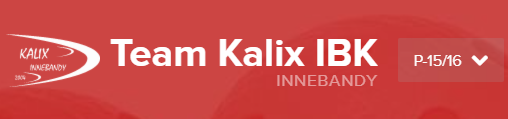 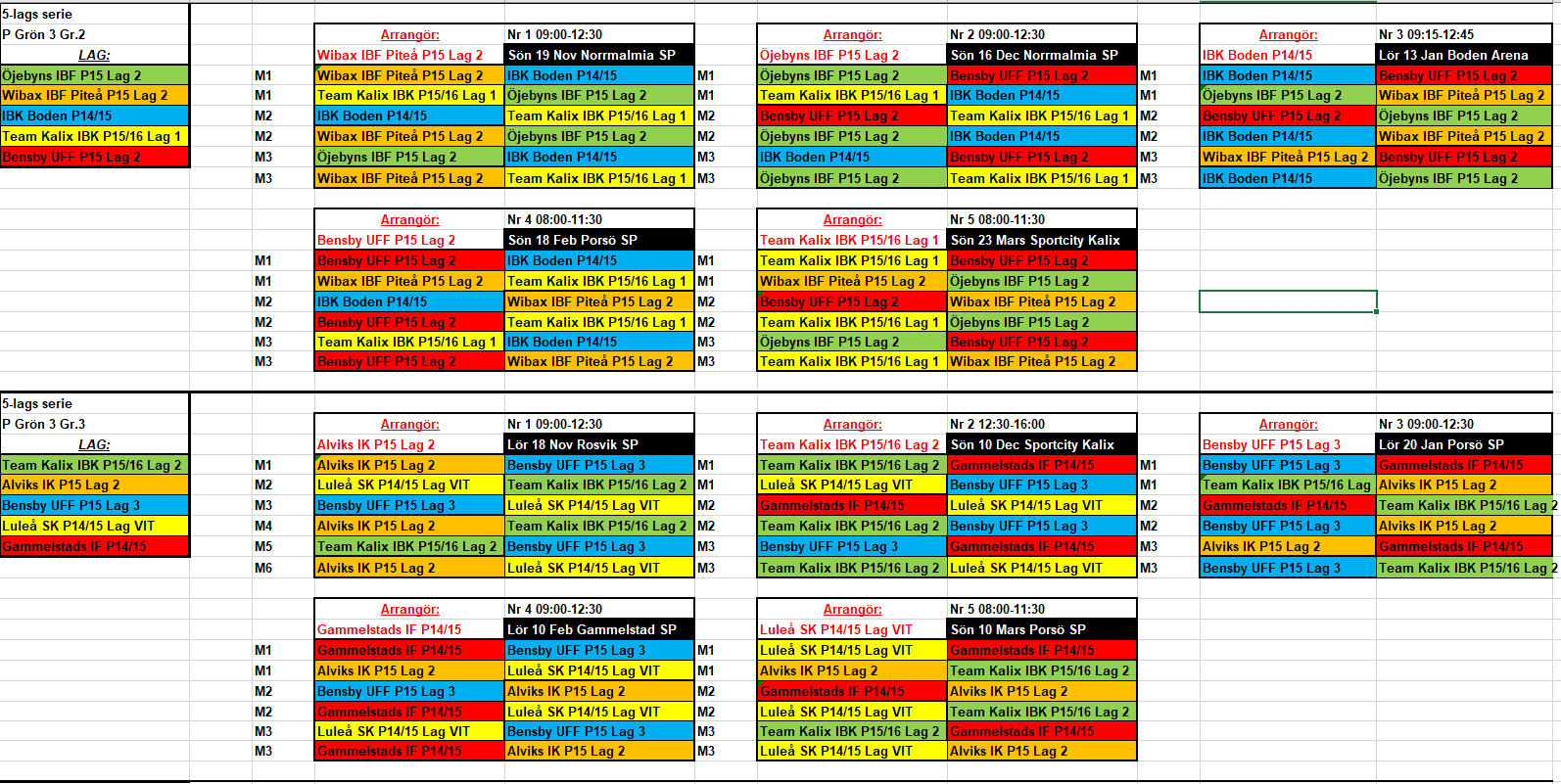 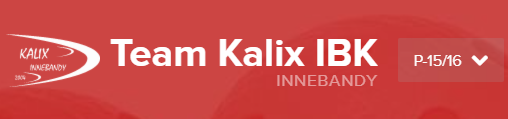 Föreningsaktivitet
Försäljning av Bingolotter till uppesittarkväll 10 lotter/barn
8 lotter till föreningen allt över det till laget.
Vill man sälja mer så kan det gå att ordna, först hjälper vi alla i laget att sälja sin andel.
Man Swishar in beloppet till lagets Swishnummer: 123 013 7208, märkt med: Barnets namn, Bingolotto 2023
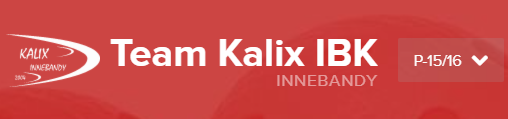 Ekonomi
Föräldragrupp som kan hjälpa till att:
Anordna en, eller flera försäljningar/aktiviteter.
Organisera/fördela arbetsuppgifter till hemma-sammandrag, sekretariat, kiosk, bakning etc.
Cuper?
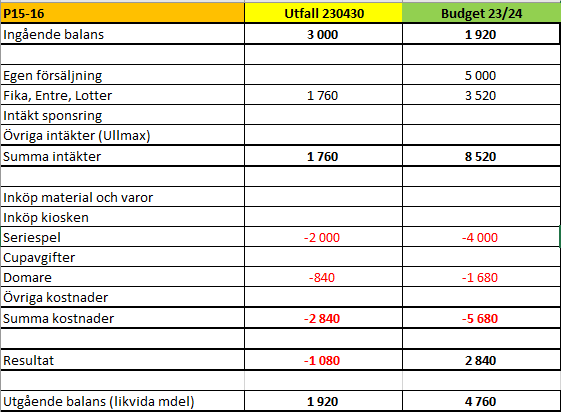